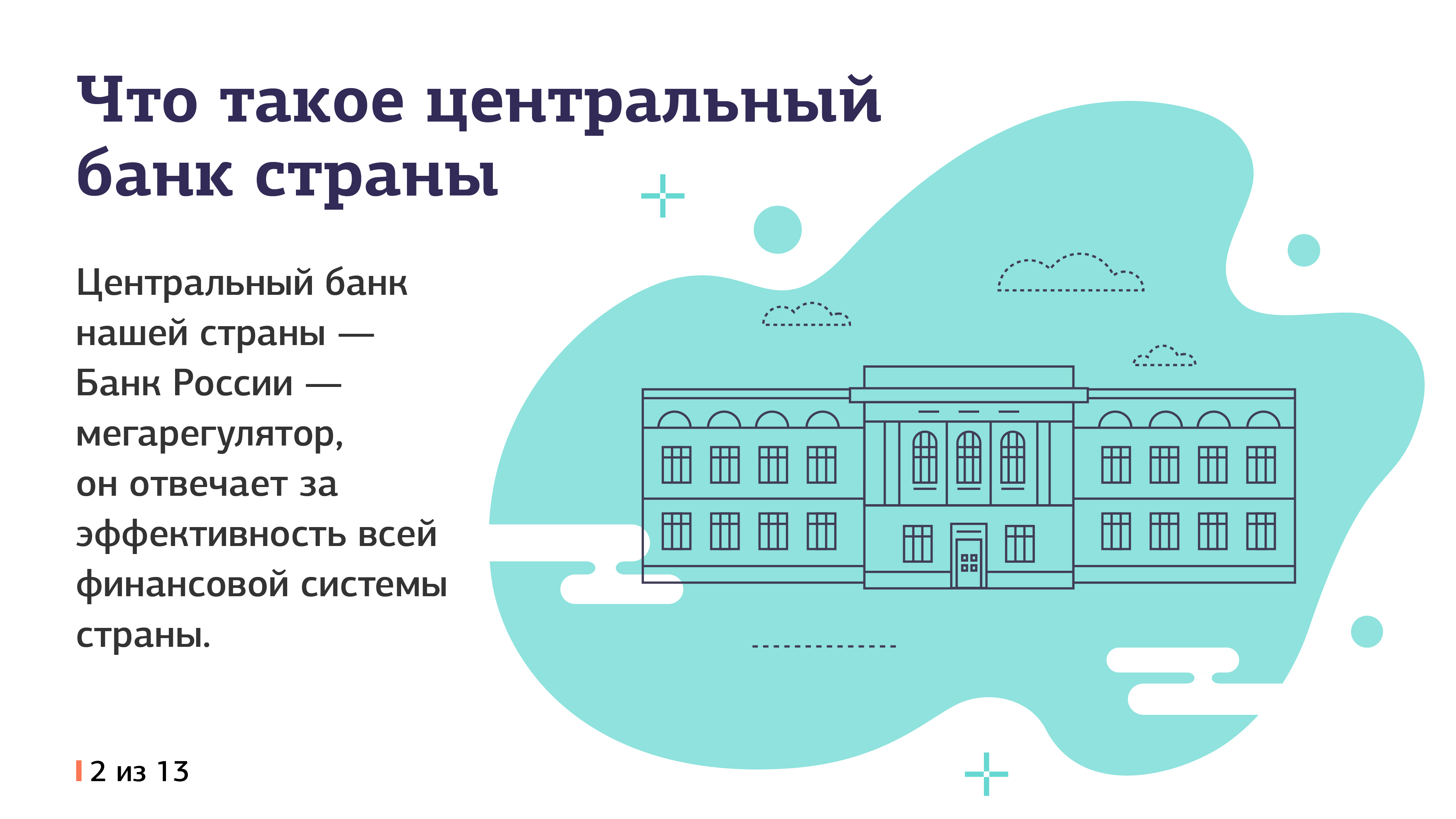 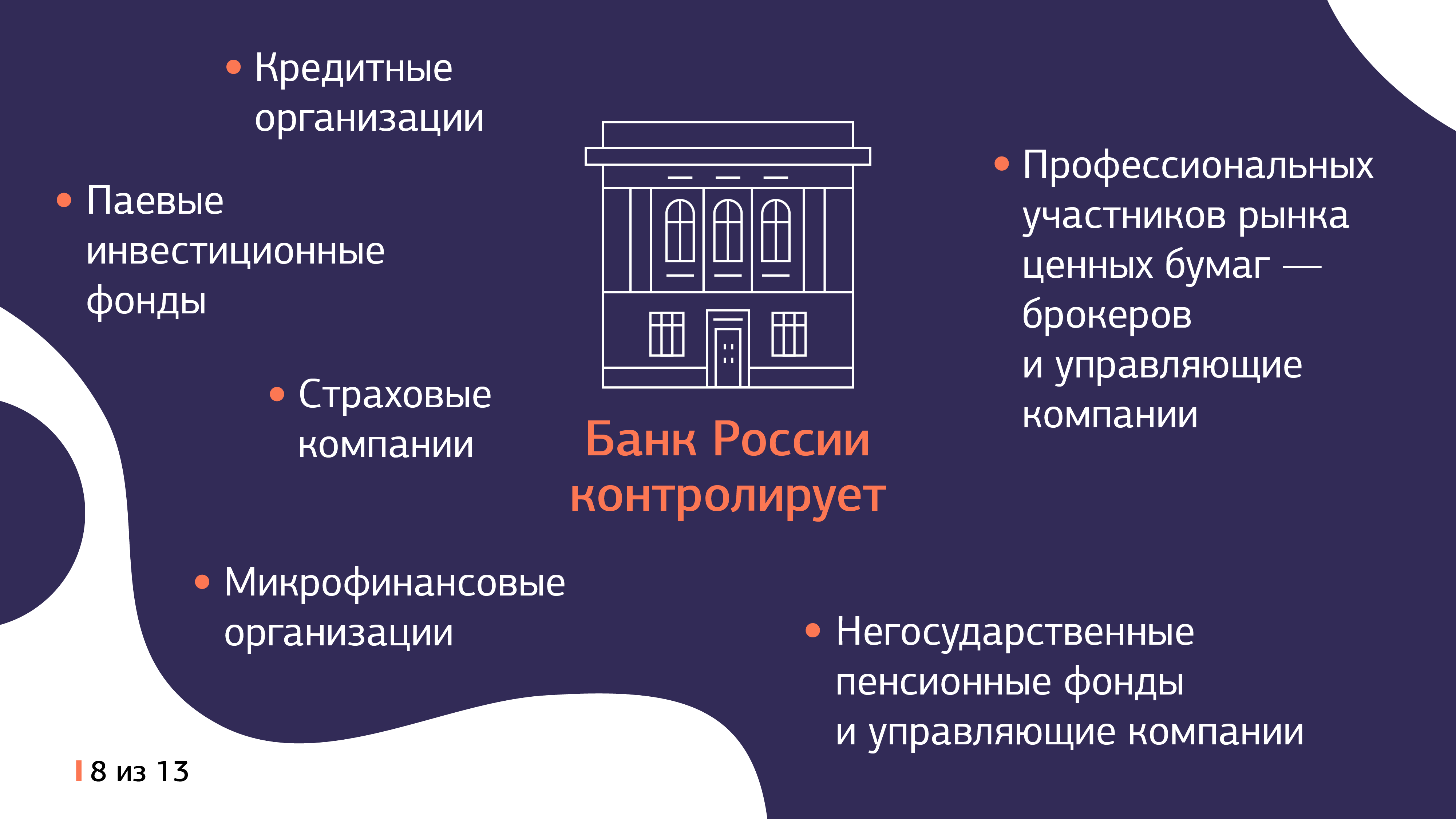 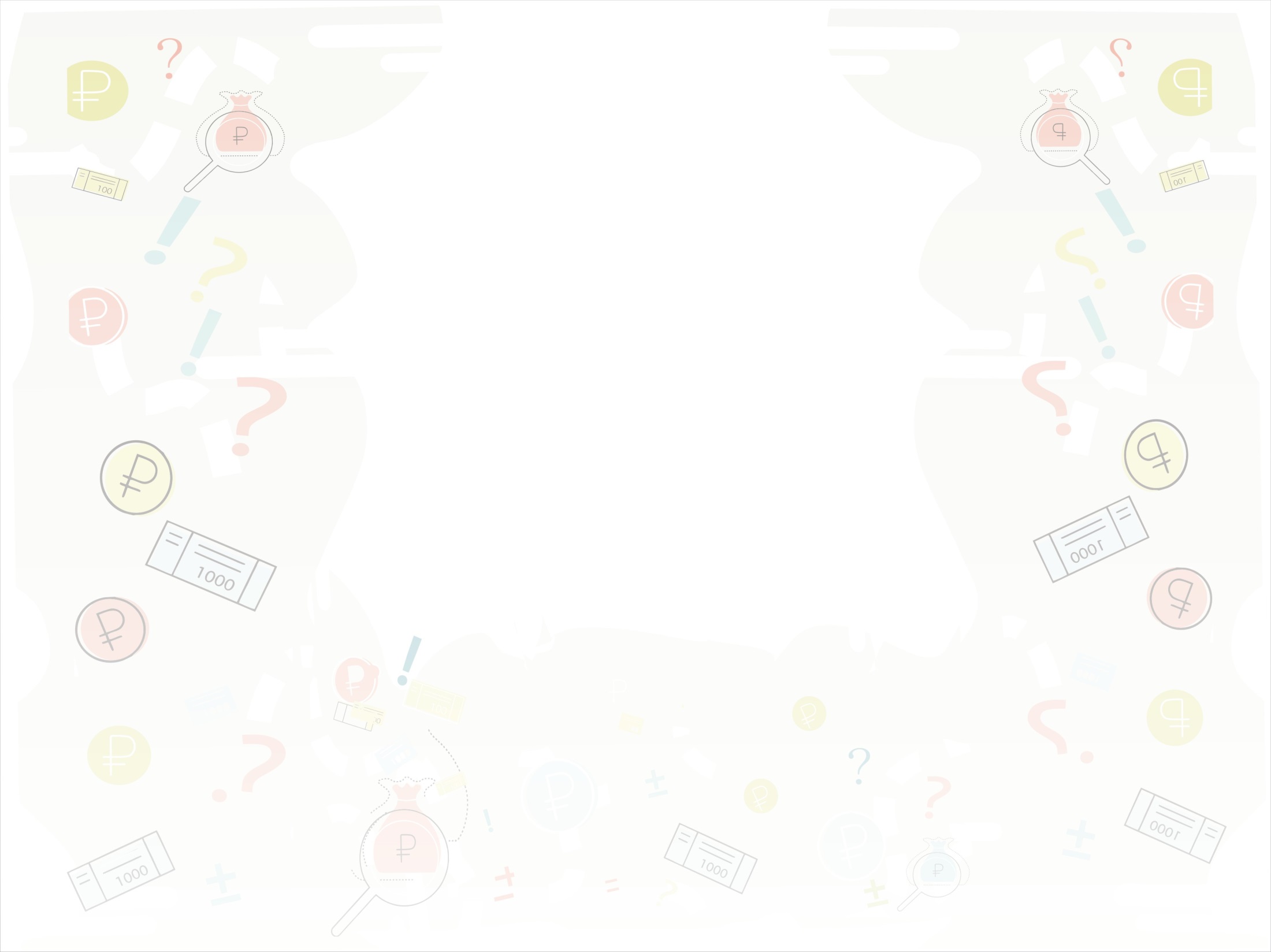 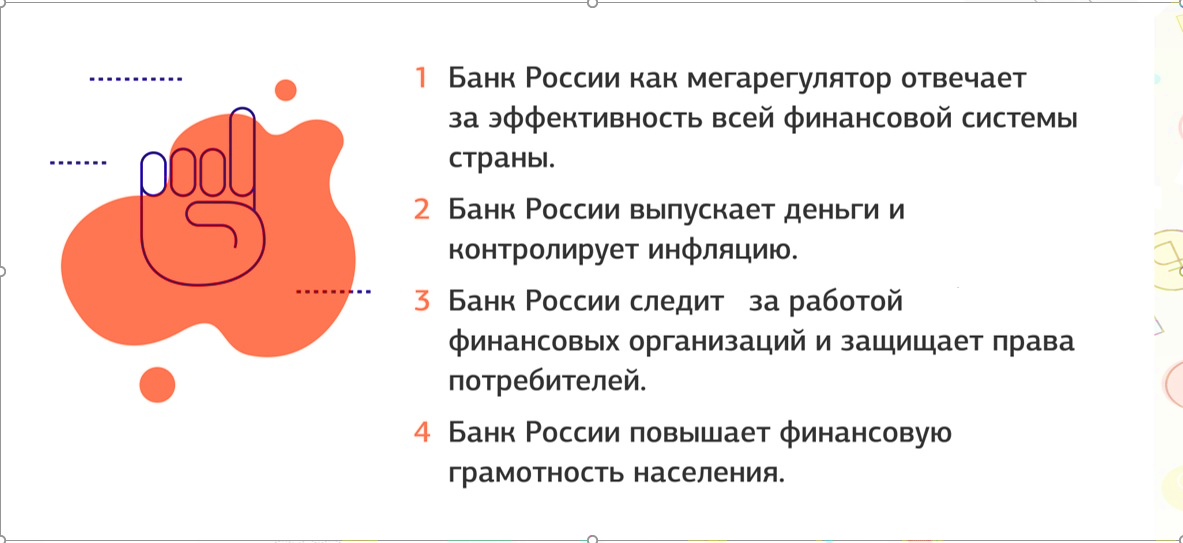 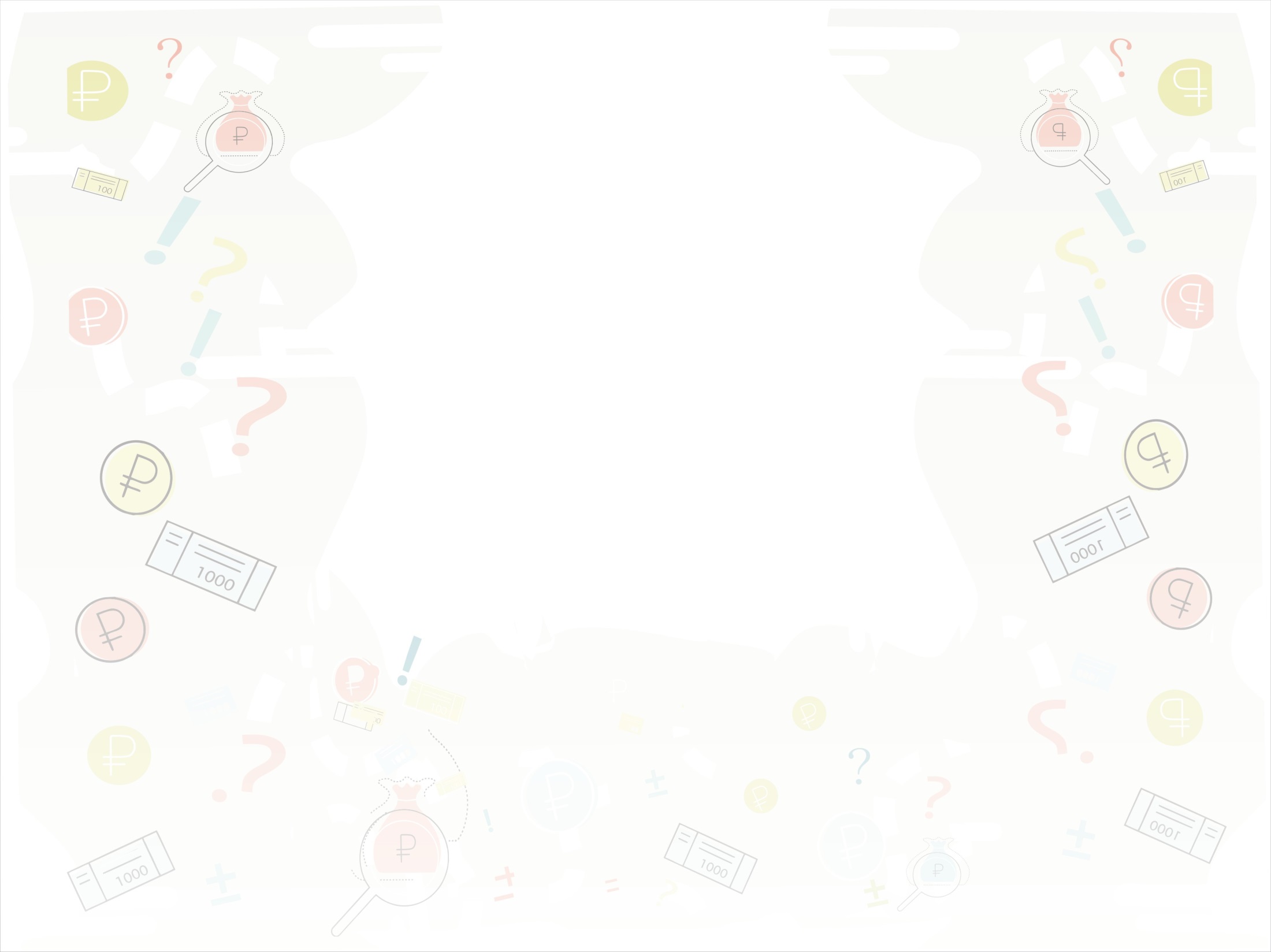 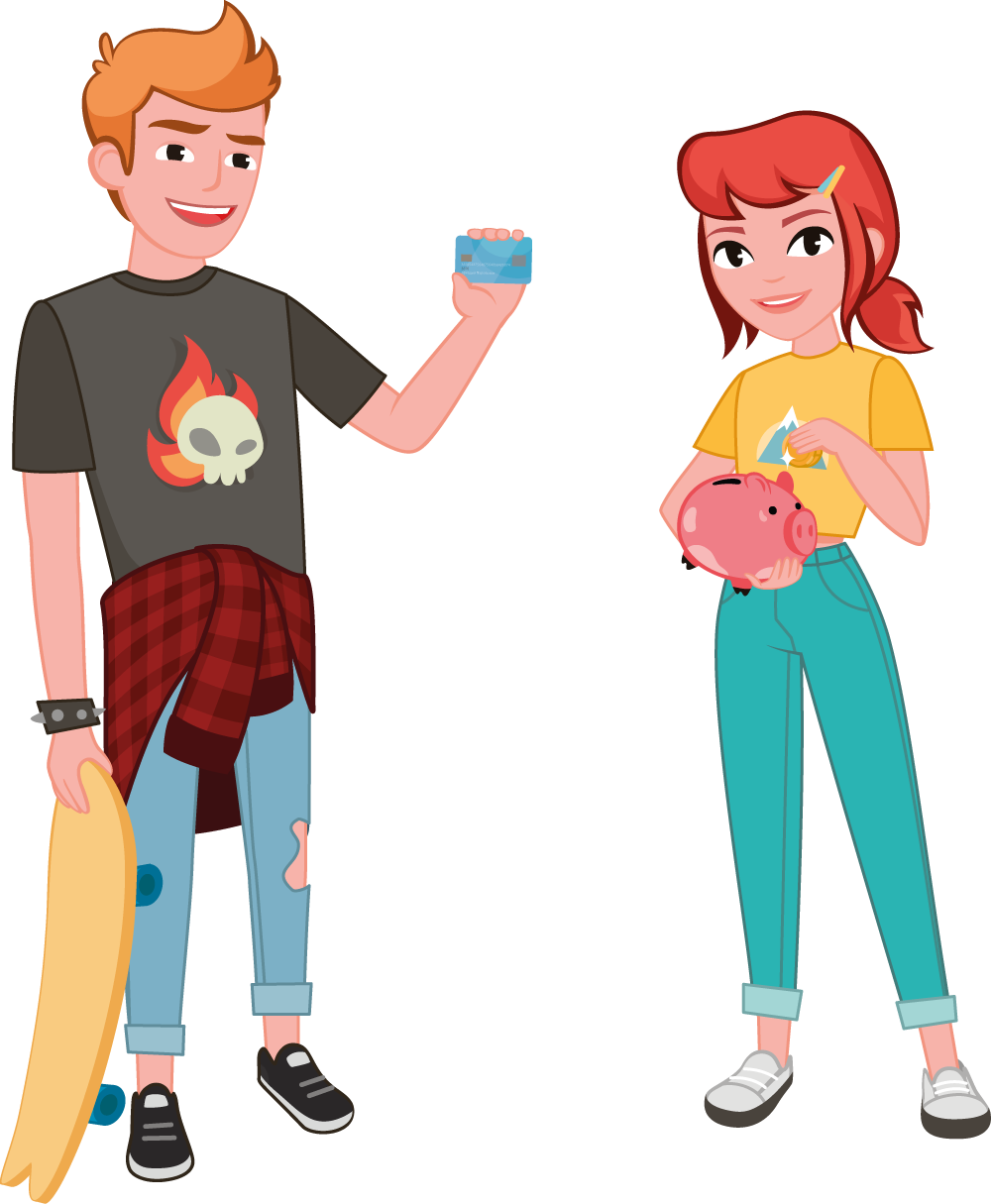 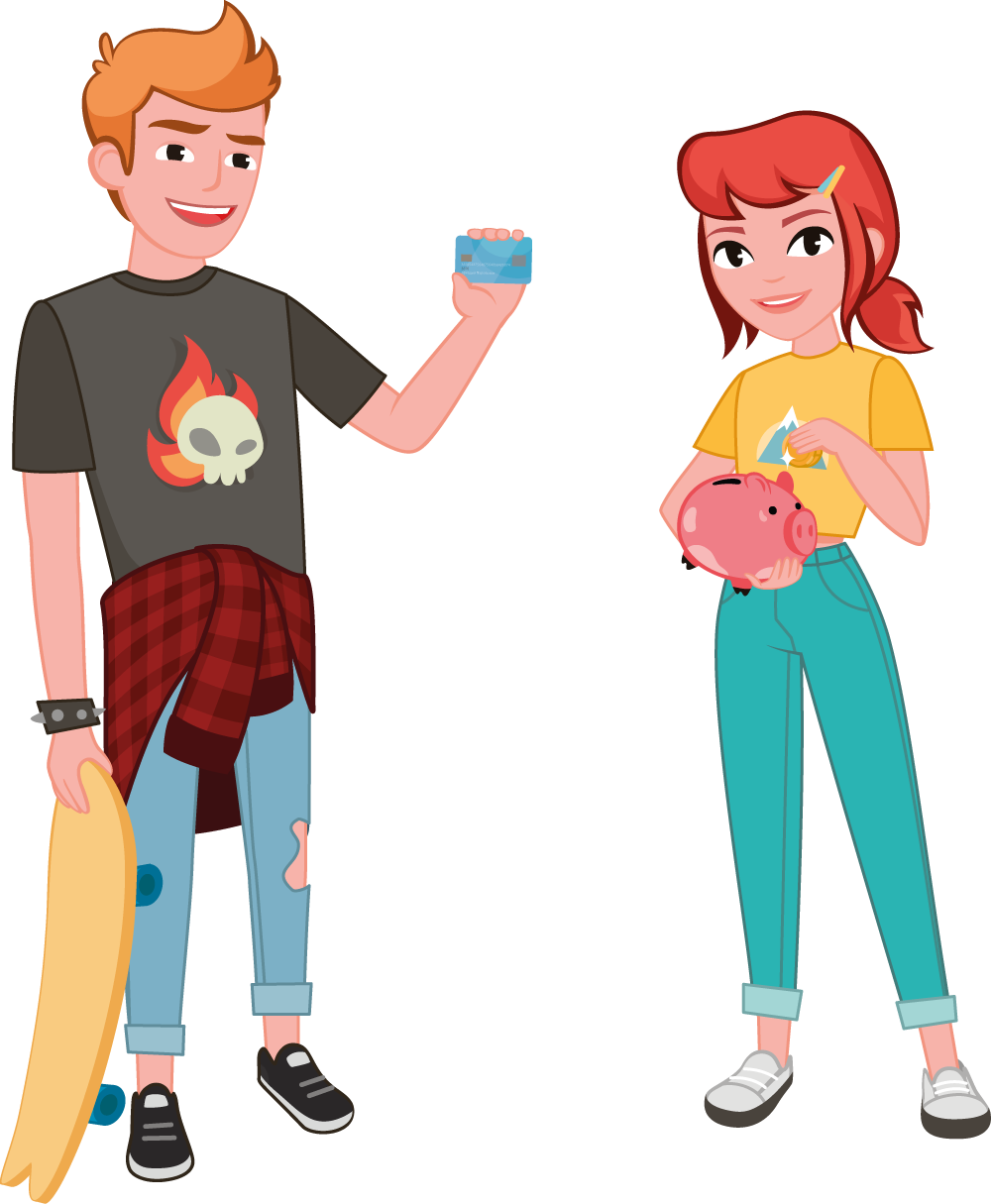 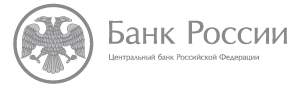 Зачем быть финансовограмотным?
Что отличает финансово грамотного человека?
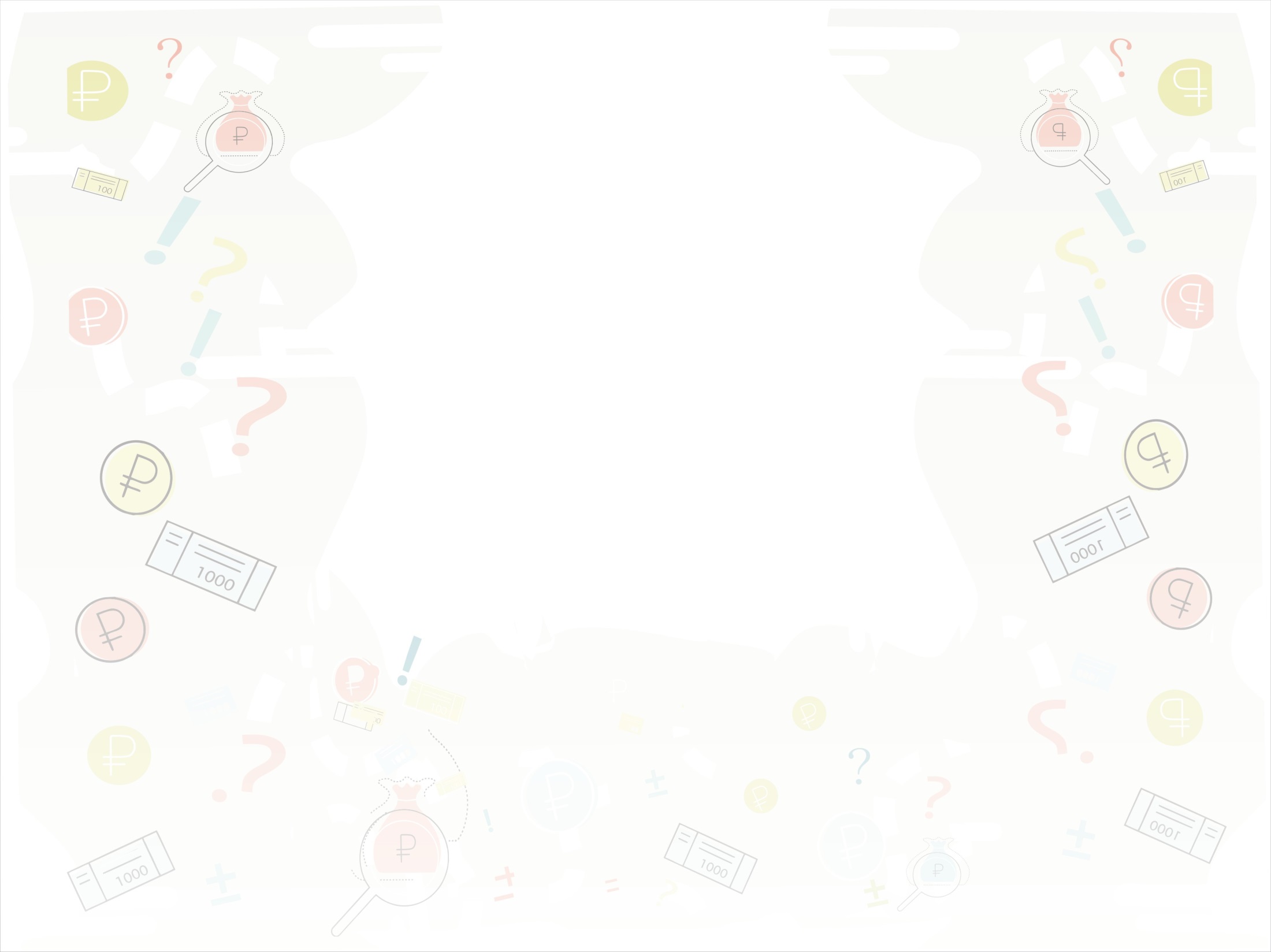 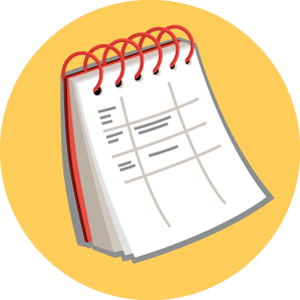 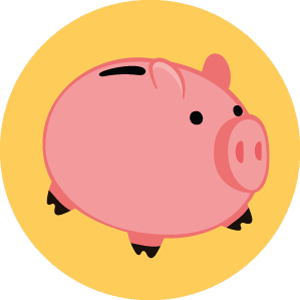 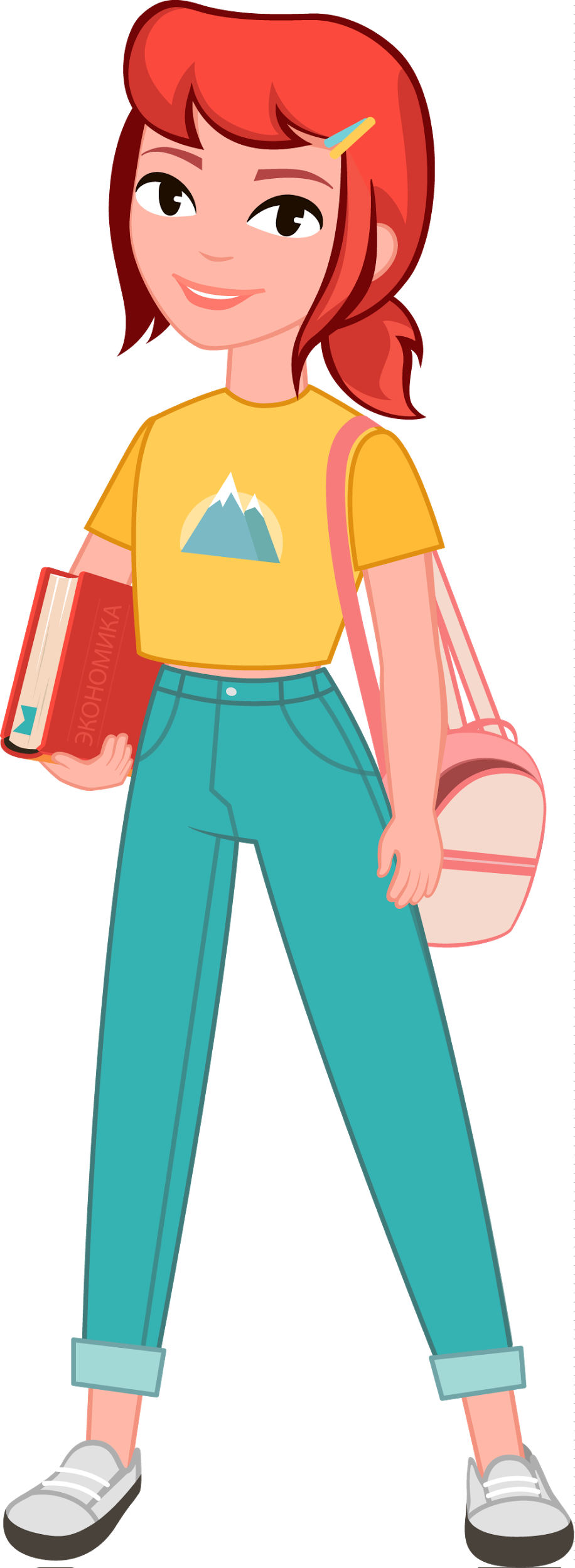 Ведёт учет доходов и расходов
Имеетсбережения
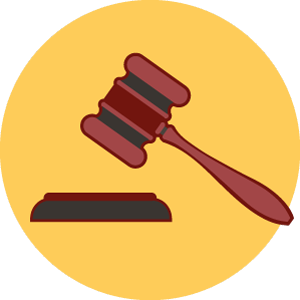 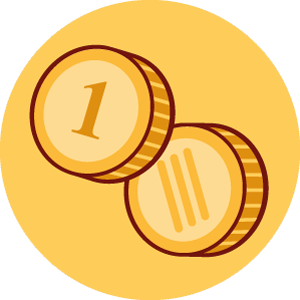 Знает свои права
Тратит меньше, чем зарабатывает
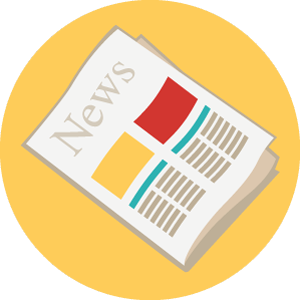 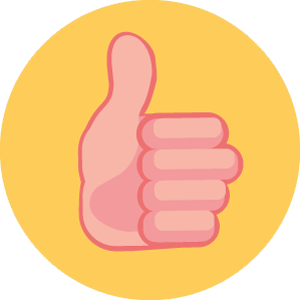 Владеет актуальной информацией о финансах
Умеет выбирать финансовые услуги
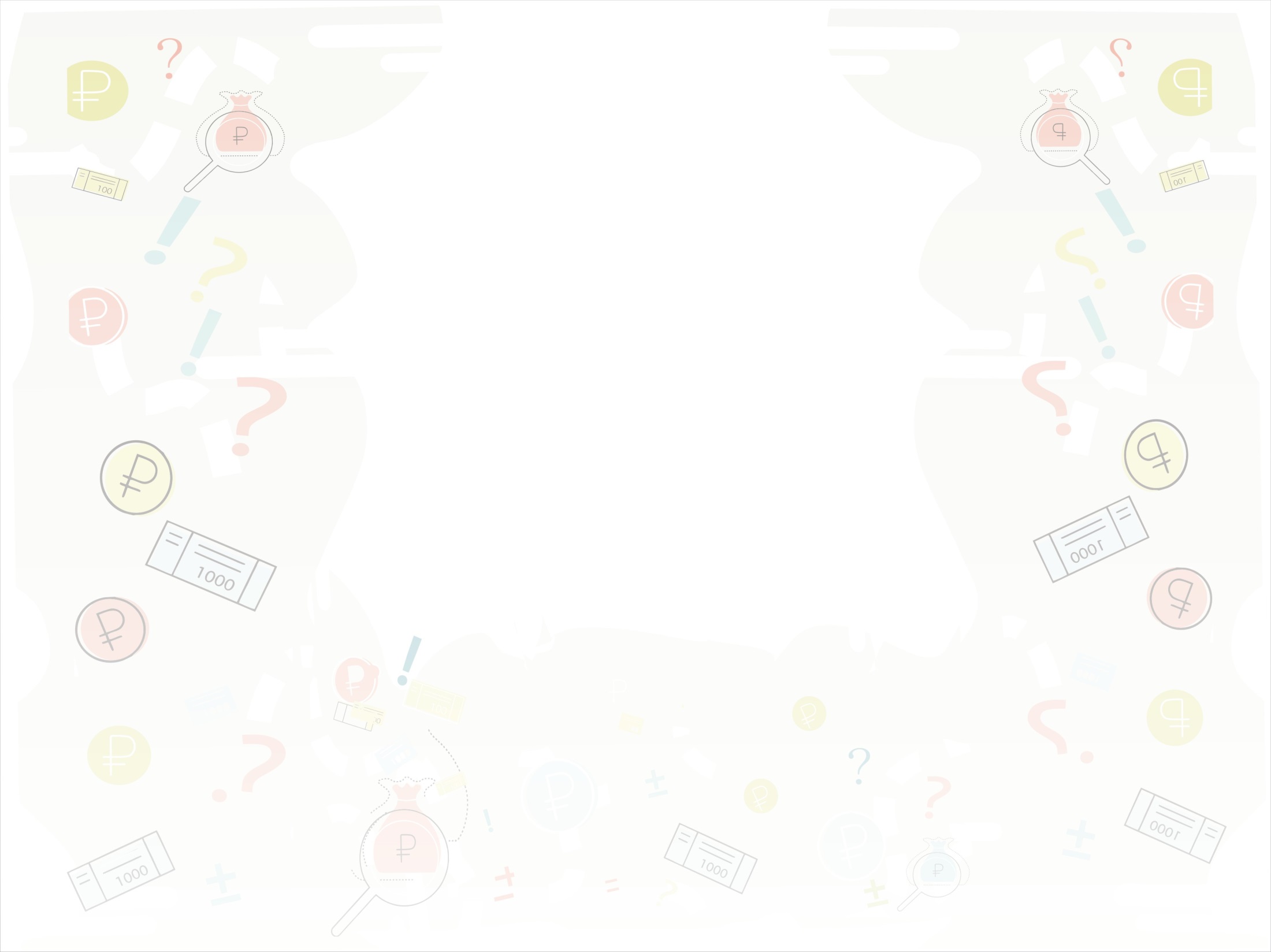 Как не потерять свои деньги?
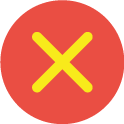 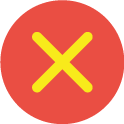 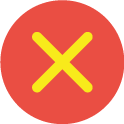 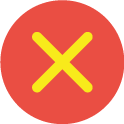 Не давайте деньгив долг без расписки
Не обращайтесьв организации 
без лицензии 
или записив Госреестре
Никому не давайте свои персональные данные
Не пользуйтесь картой в “подозрительных” банкоматах и малолюдных местах
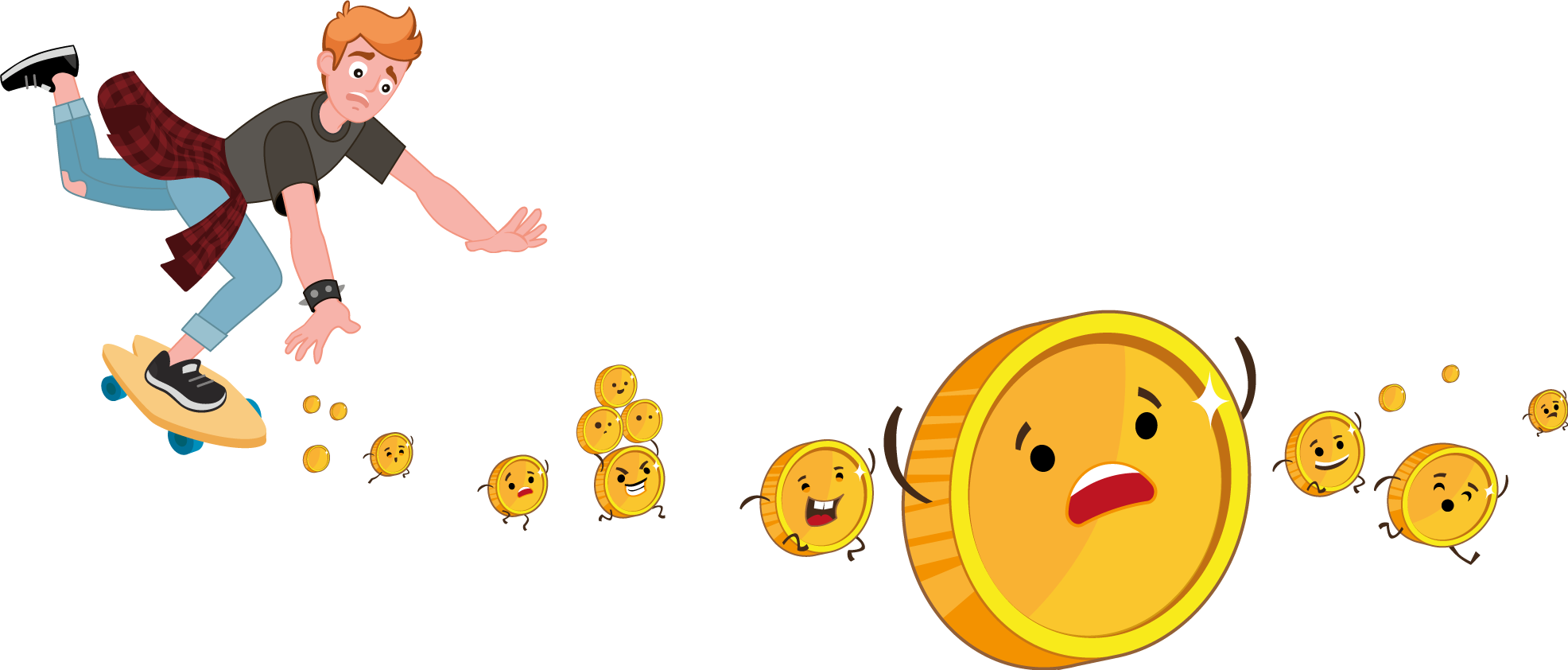 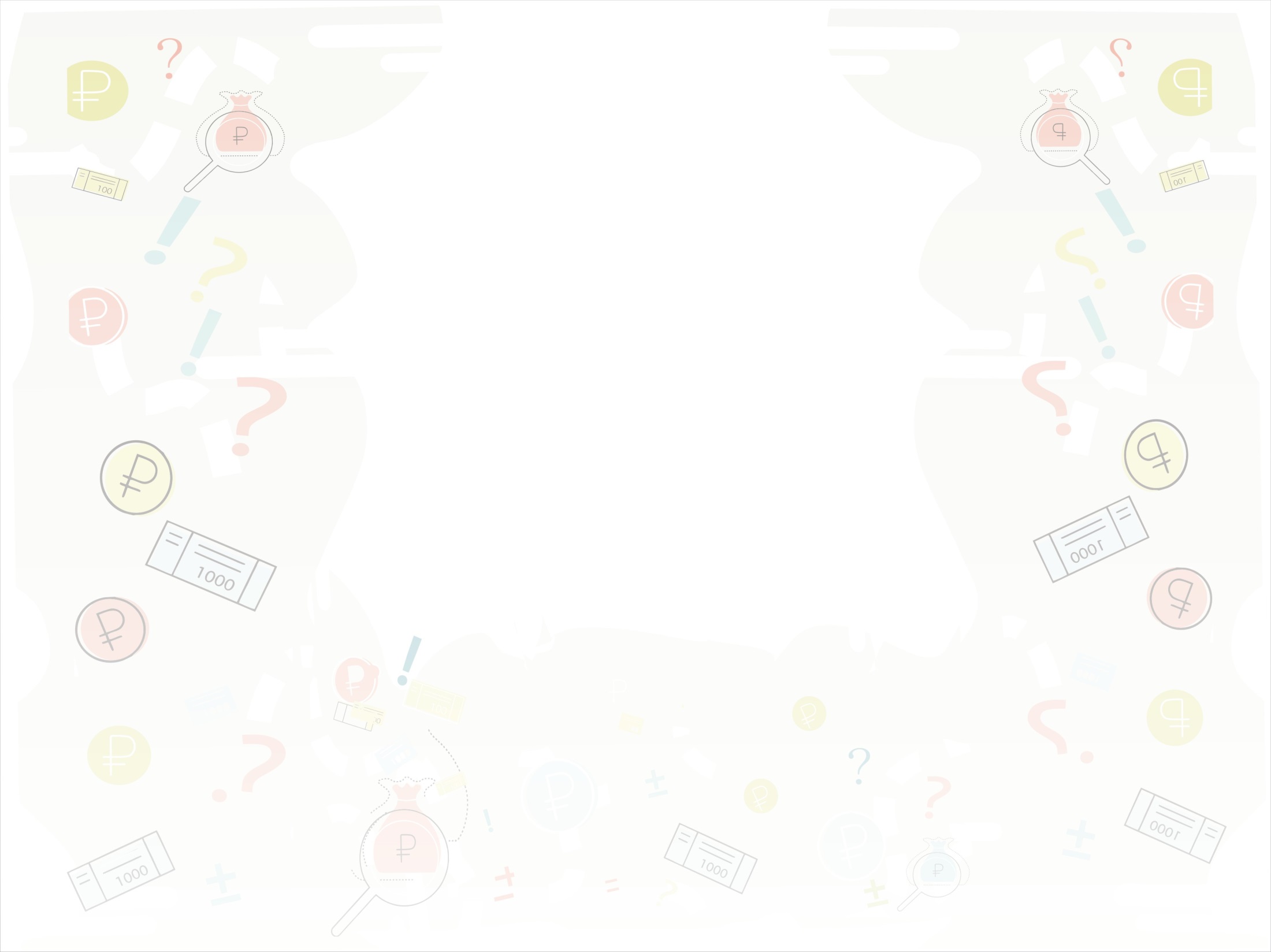 ВИДЫ МОШЕННИЧЕСТВА
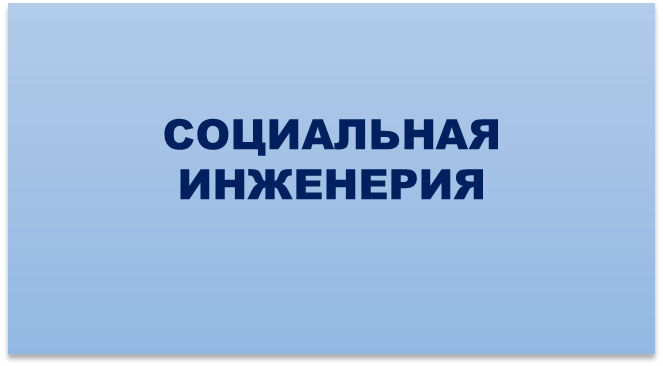 МОШЕННИЧЕСТВО С БАНКОВСКИМИ КАРТАМИ
1
2
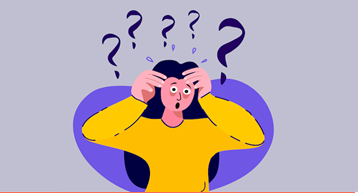 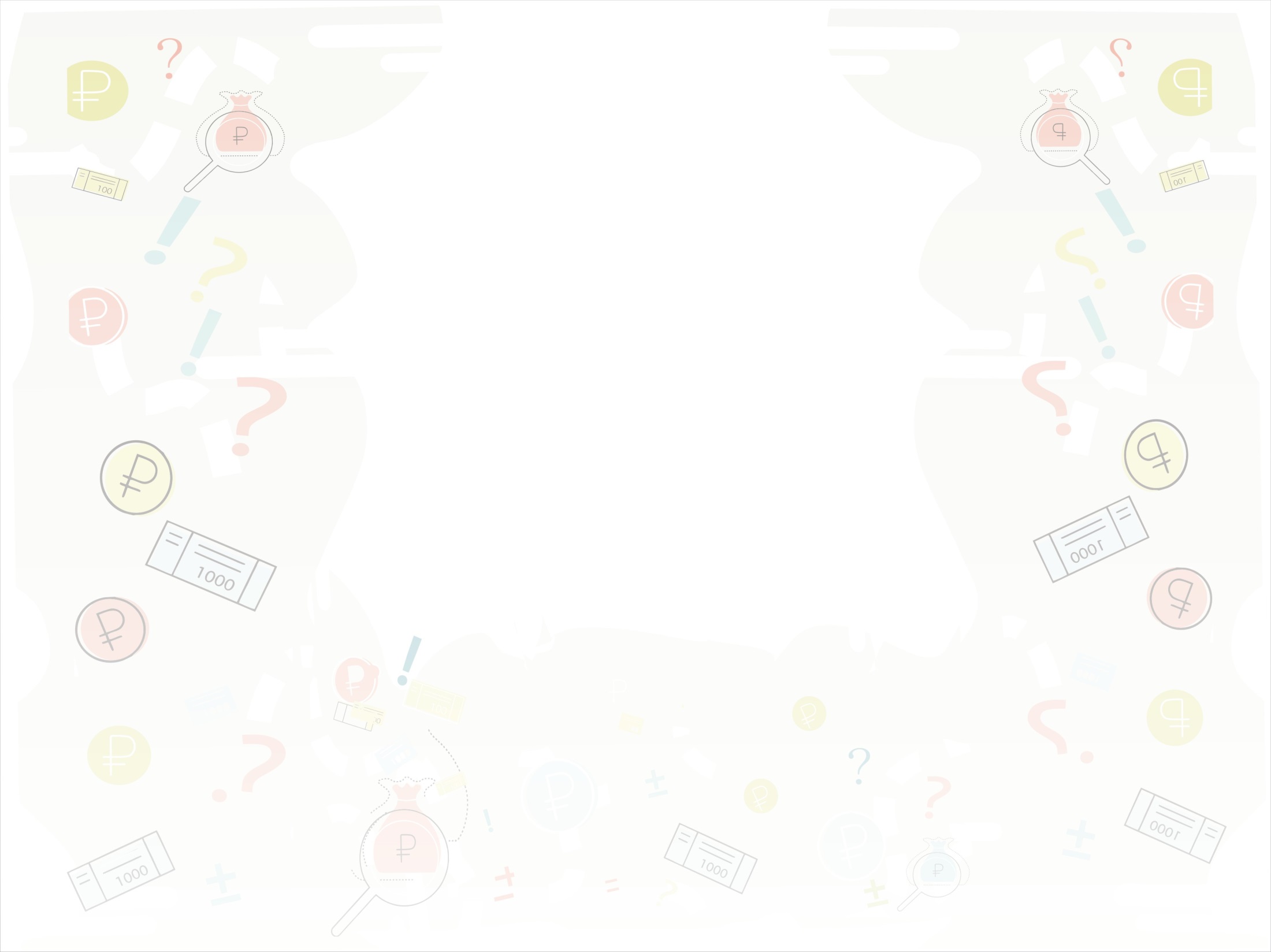 СОЦИАЛЬНАЯ ИНЖЕНЕРИЯ
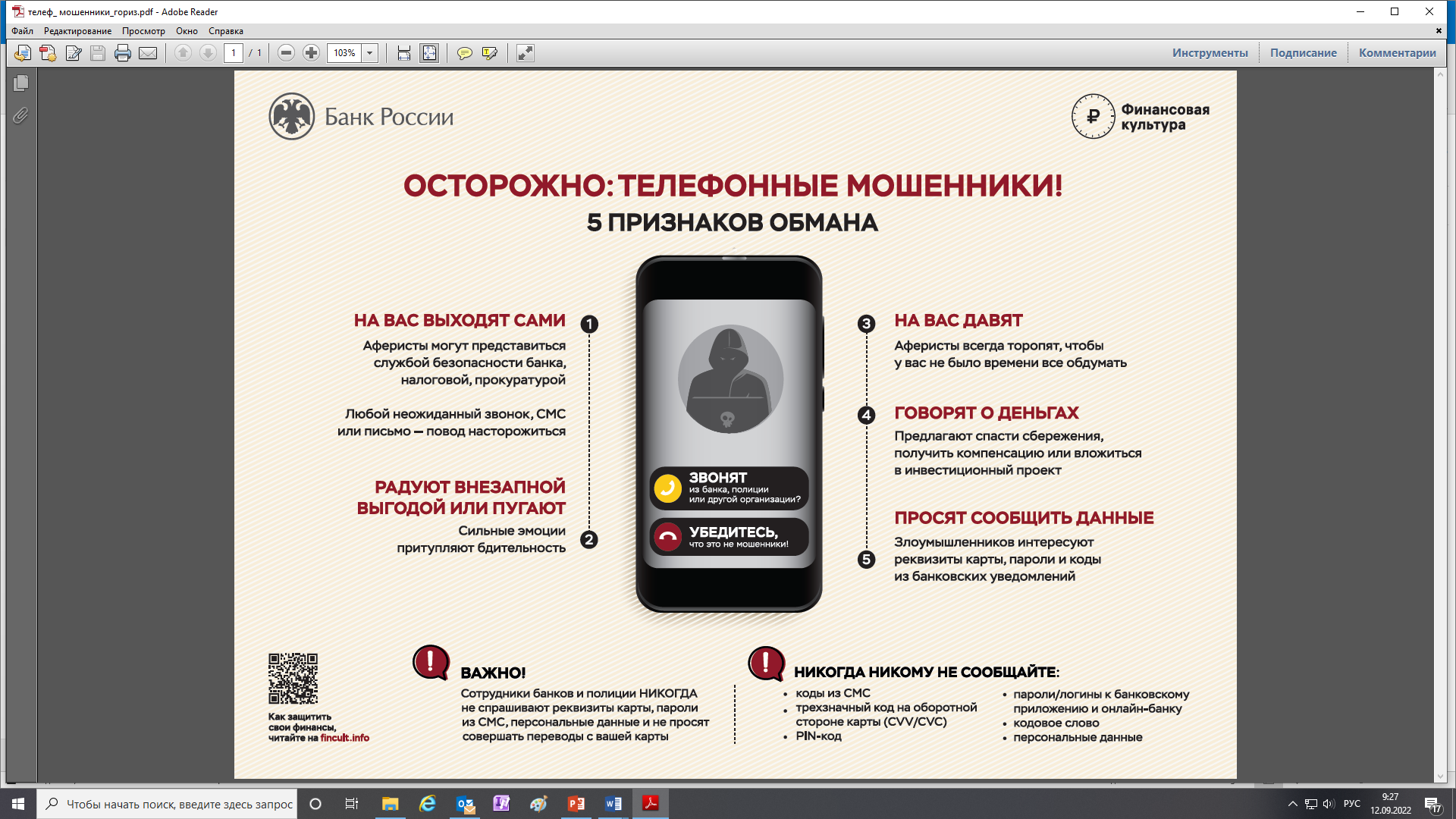 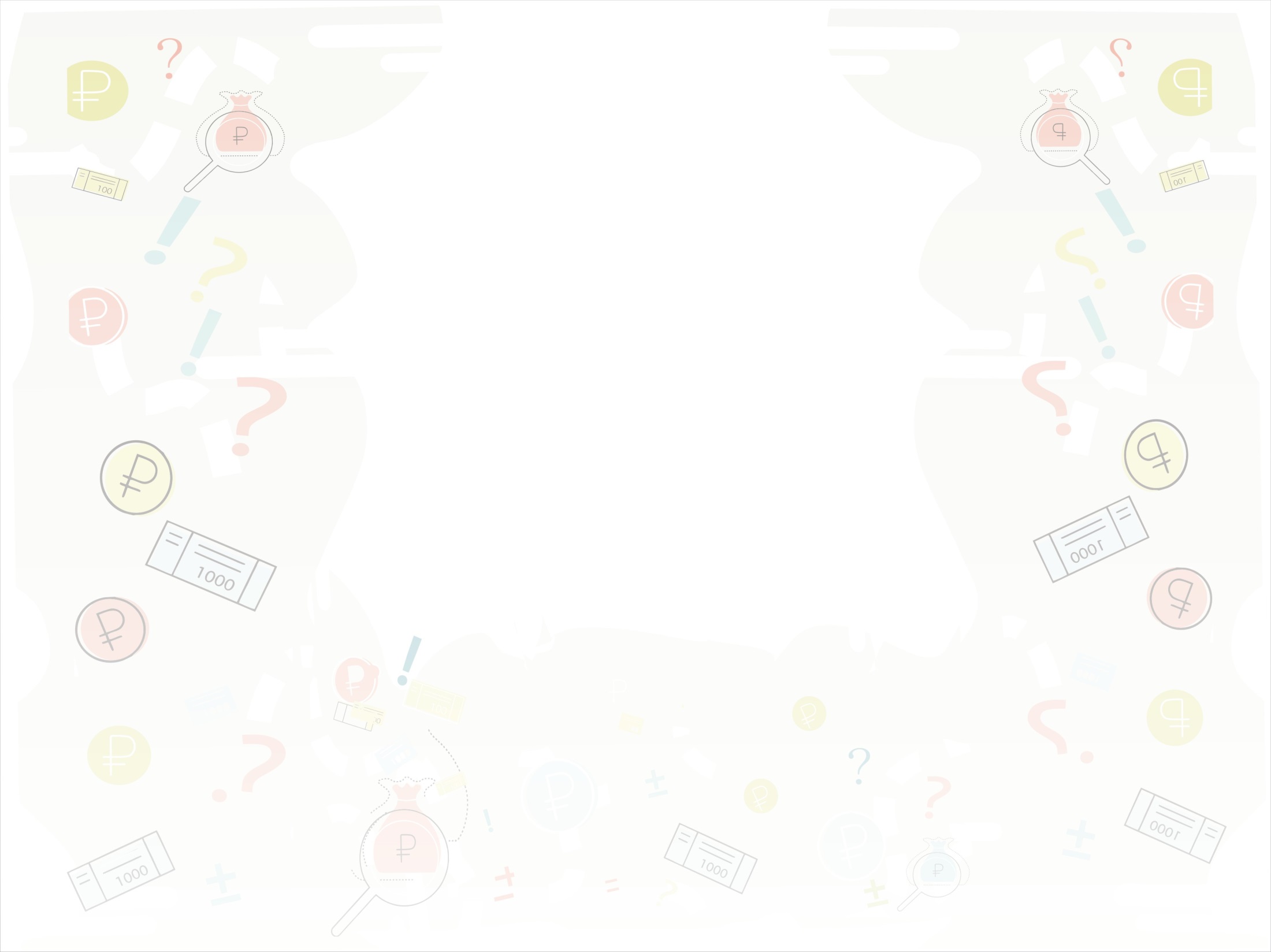 МОШЕННИЧЕСТВО С БАНКОВСКИМИ КАРТАМИ
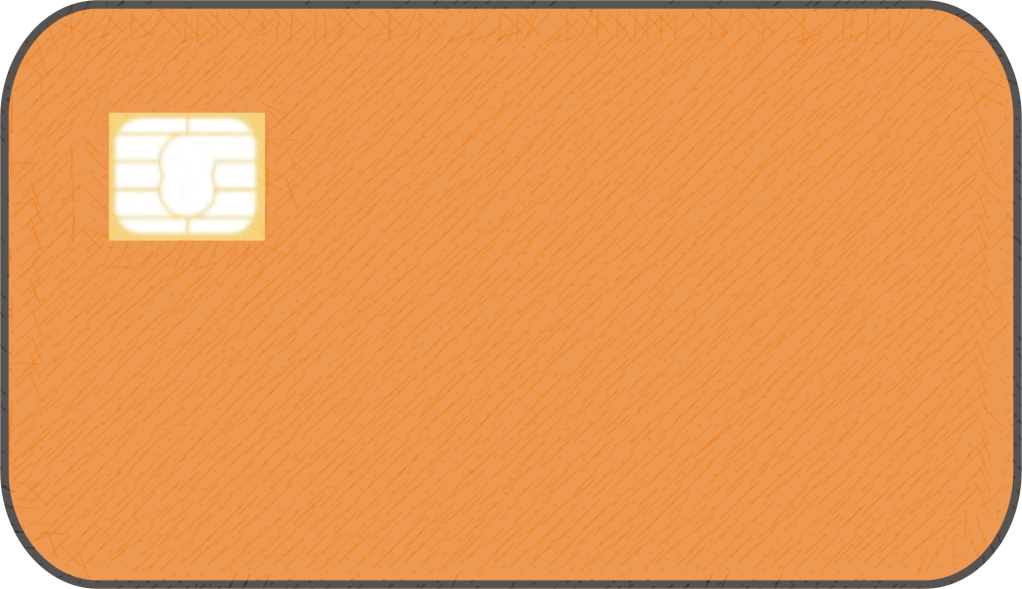 БАНКОВСКАЯ КАРТА - КЛЮЧ 
К ВАШЕМУ СЧЕТУ 
В БАНКЕ
НАЗВАНИЕ БАНКА
1234   5678   9000   0000
05/15
ФАМИЛИЯ ИМЯ
ОПЕРАТОР ПС
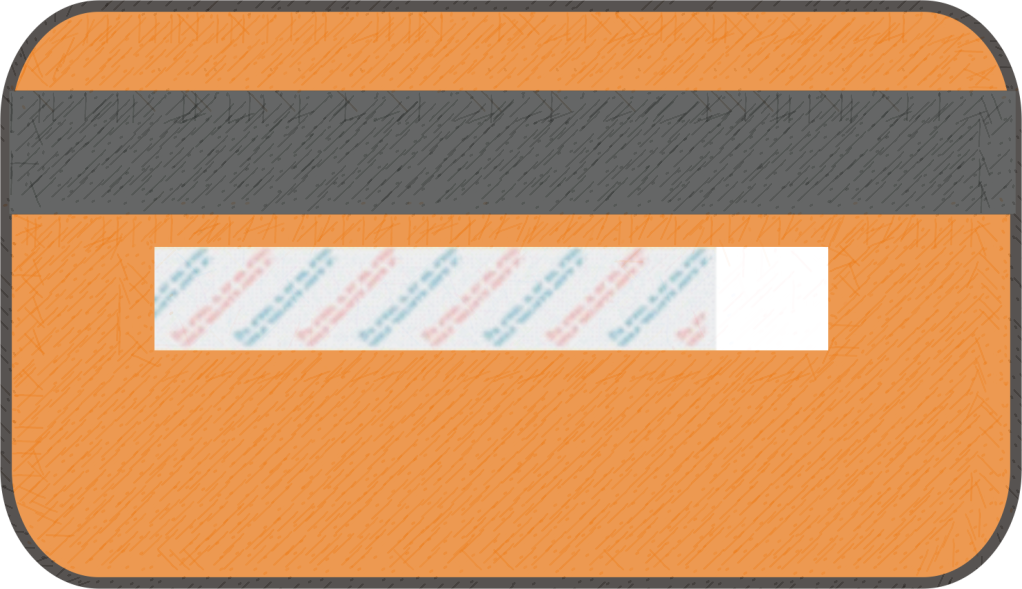 НАЗВАНИЕ БАНКА, КОТОРЫЙ ВЫПУСТИЛ КАРТУ (БАНК ЭМИТЕНТ)
НОМЕР КАРТЫ И СРОК ДЕЙСТВИЯ
964
ФАМИЛИЯ ИМЯ ВЛАДЕЛЬЦА КАРТЫ

КОД ВЕРИФИКАЦИИ CVV ИЛИ CVC
(ПОДТВЕРЖДЕНИЕ ПОДЛИННОСТИ)
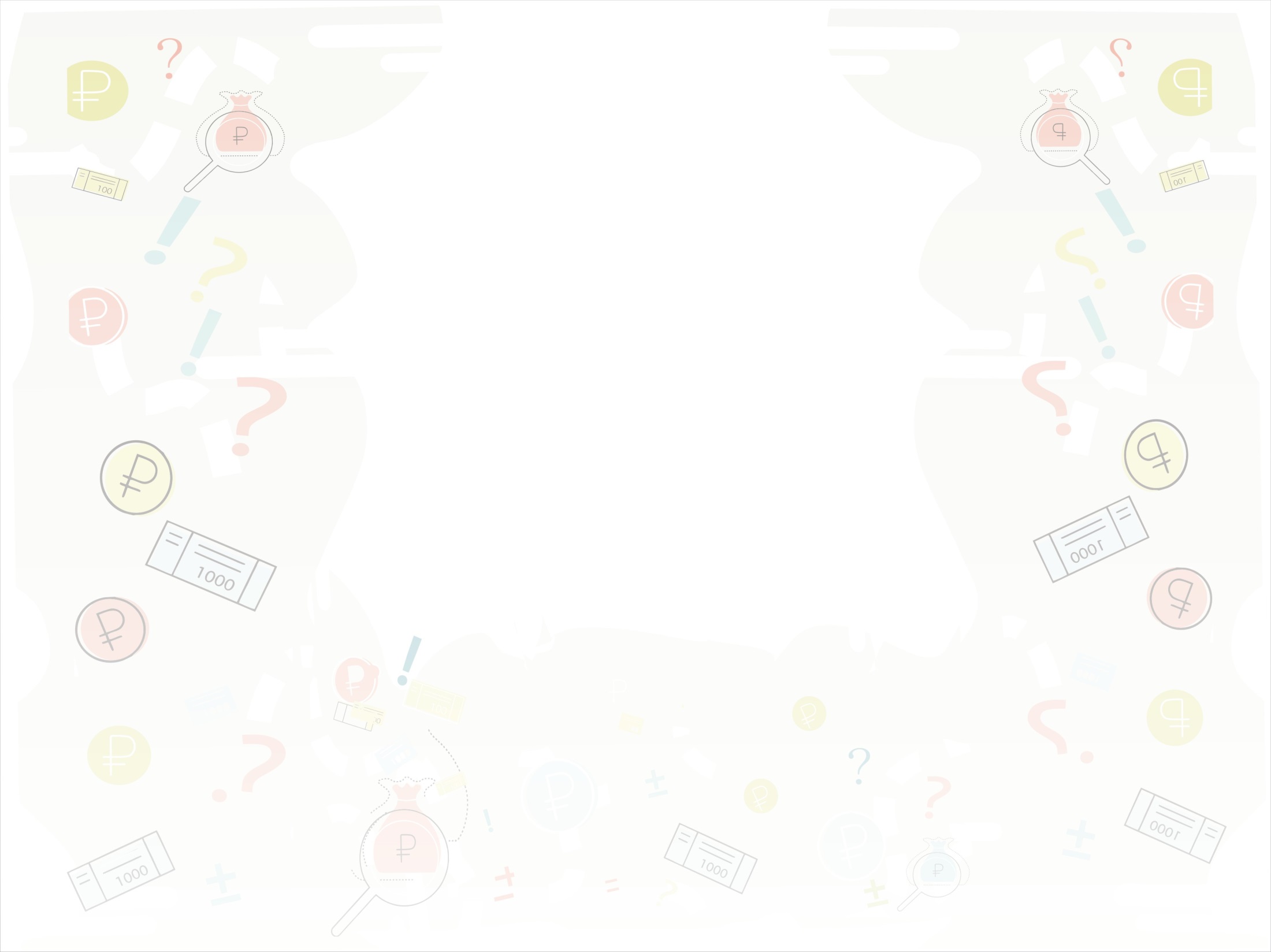 КАК  СЕБЯ ОБЕЗОПАСИТЬ?
Используйте банковскую карту только в тех местах, 
которые заслуживают доверия
Осмотрите банкомат. 
На нем не должно быть посторонних предметов
Набирая ПИН-код, прикрывайте клавиатуру рукой
При наборе ПИН-кода 
вводимые цифры не должны отображаться (****)
Не теряйте карту из виду (в магазине, кафе)
Подключите мобильный банк и СМС-уведомления
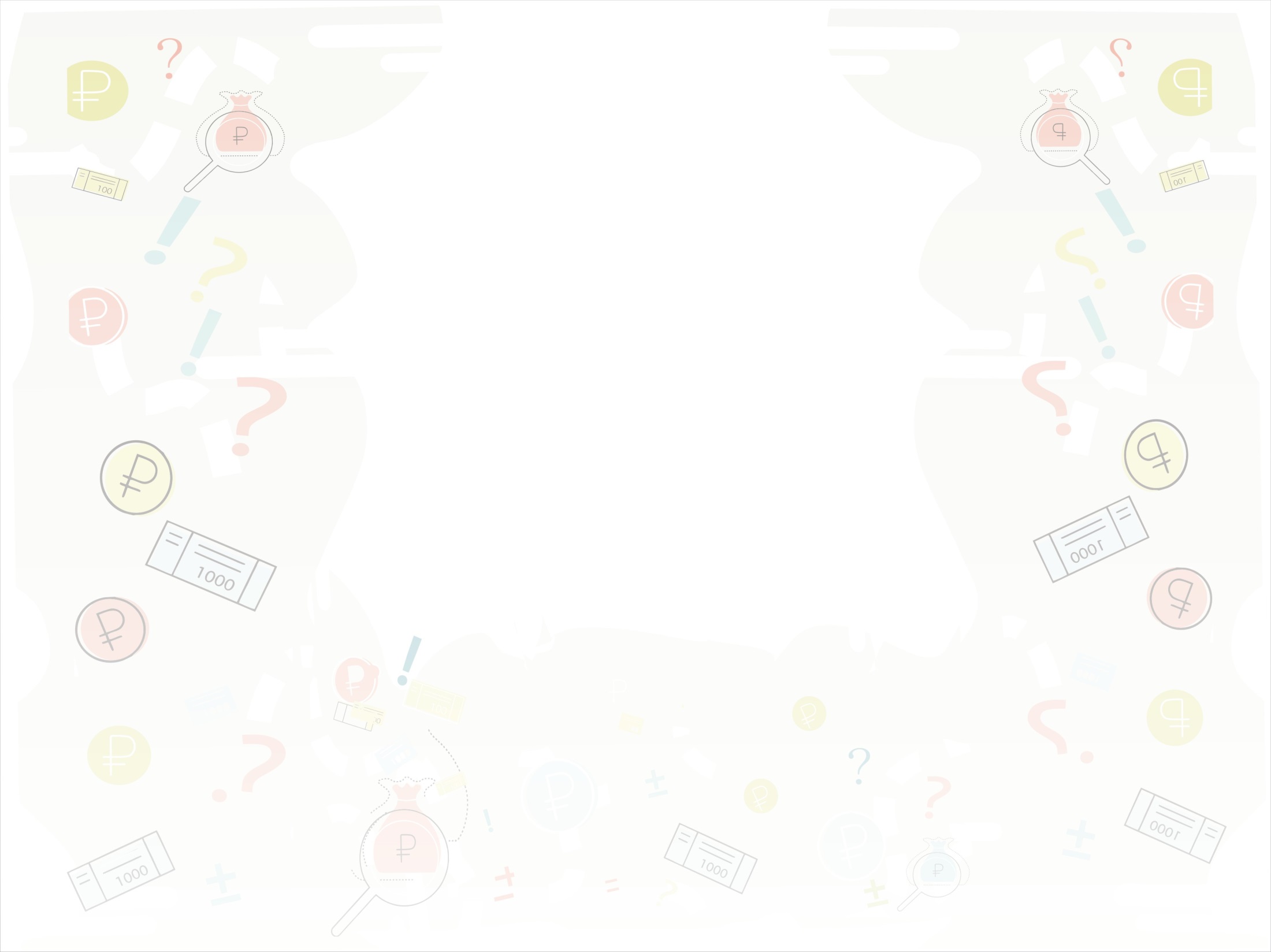 ПРАВИЛА КИБЕРГИГИЕНЫ
Всегда проверяйте информацию 
Не сообщайте никому личные данные, пароли и коды 
Установите антивирус
Не переходите по неизвестным ссылкам
Не публикуйте в открытом доступе свои персональные данные Не храните данные карт на компьютере или смартфоне
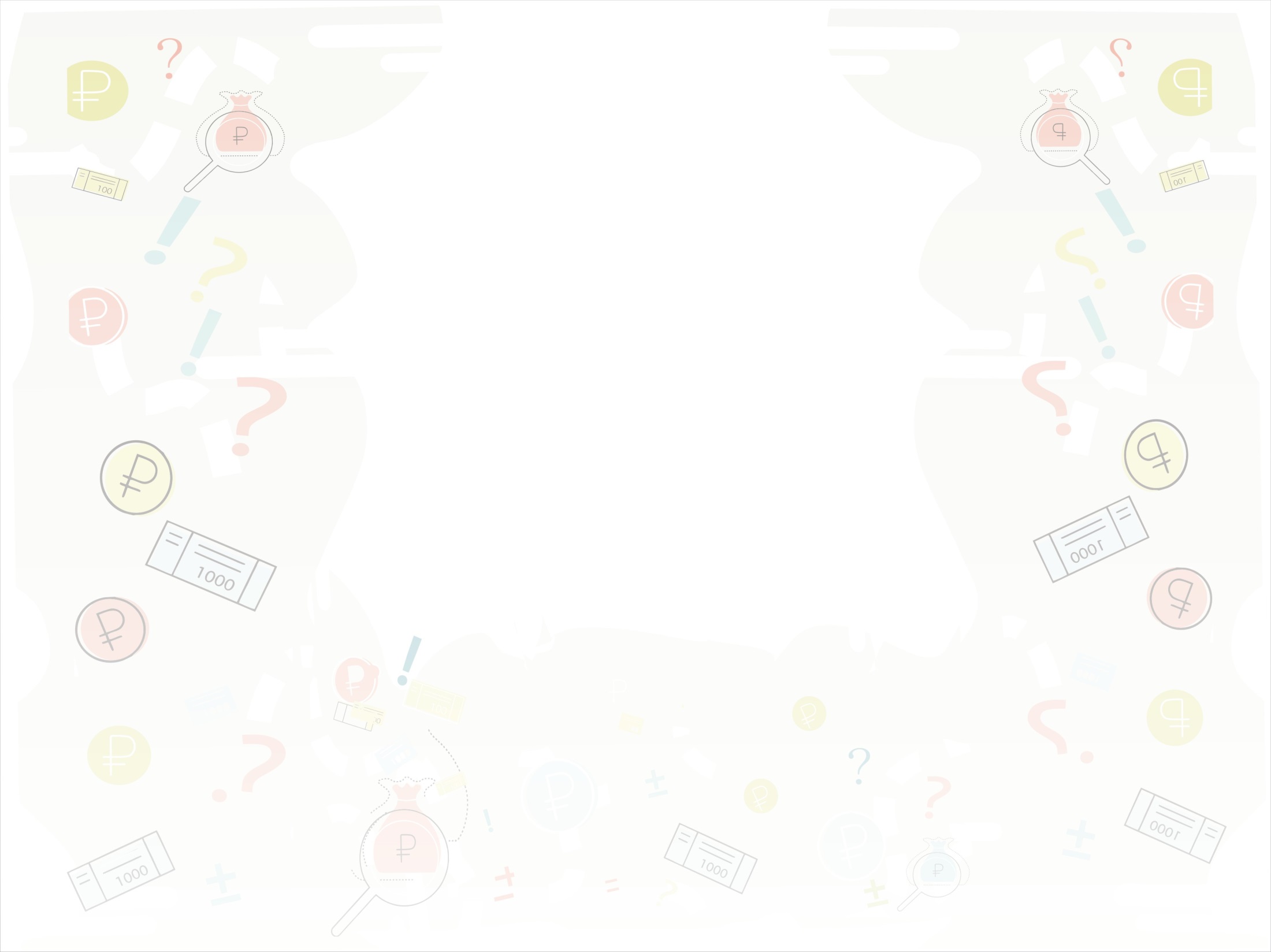 СИСТЕМА БЫСТРЫХ ПЛАТЕЖЕЙ (СБП)
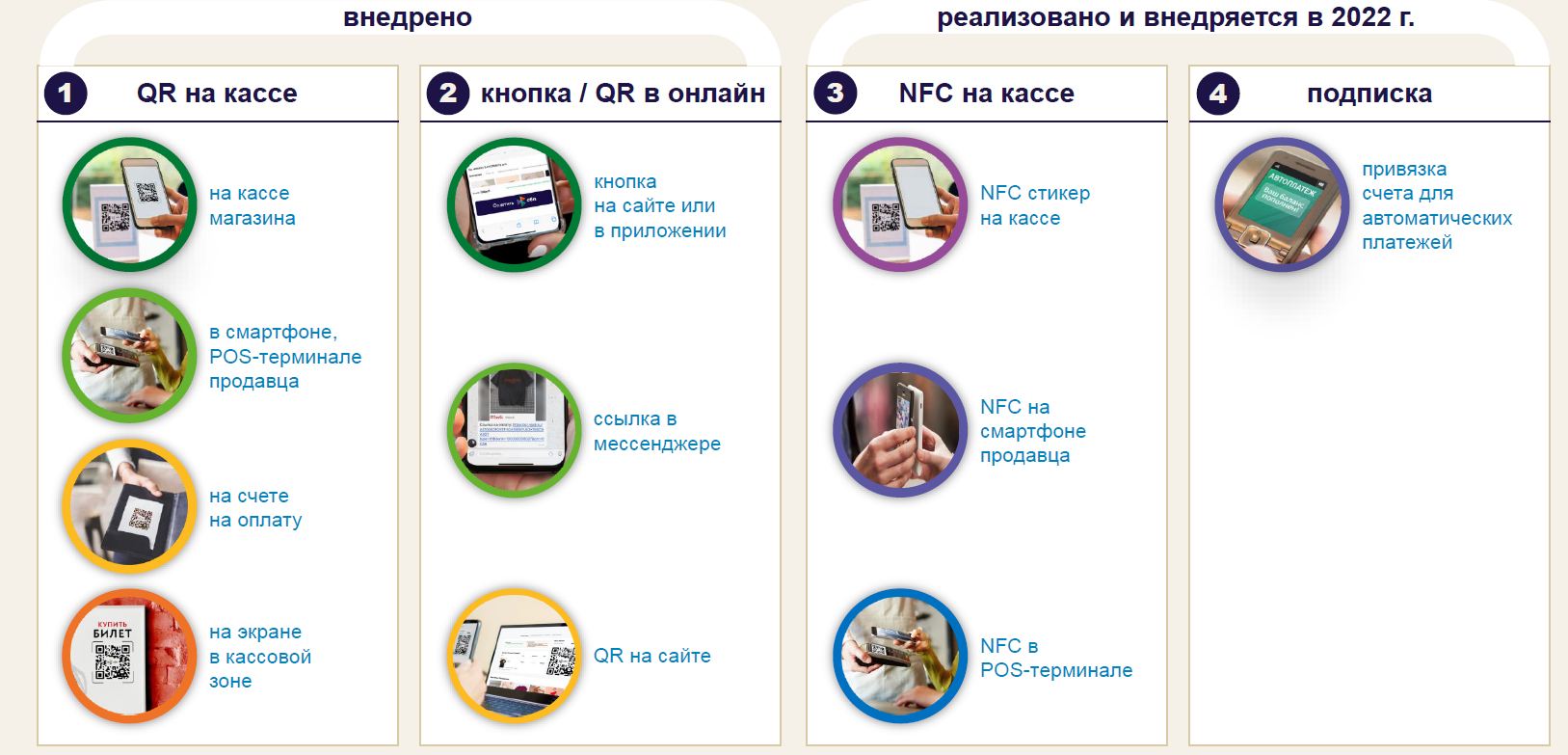 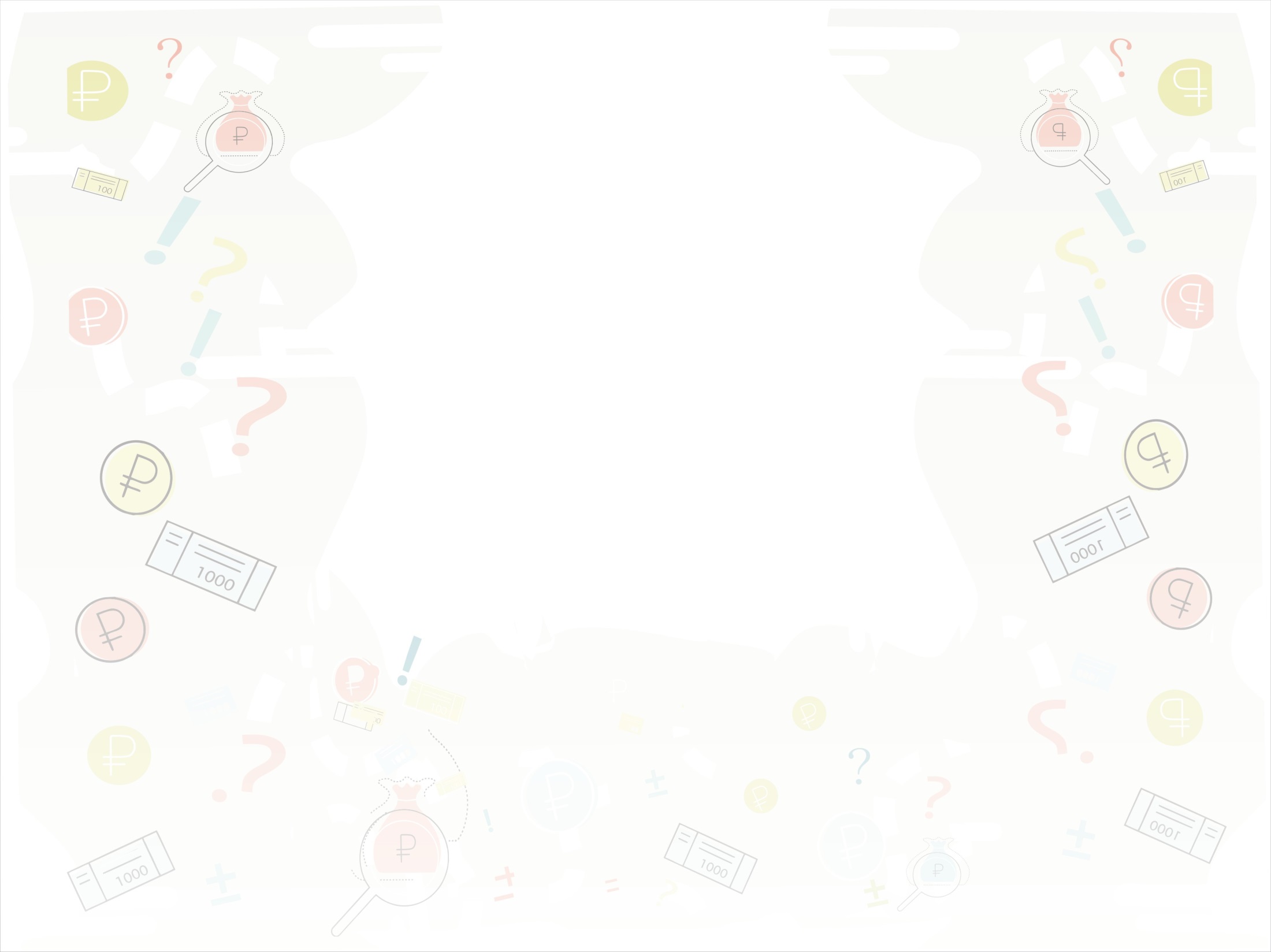 СТАТИСТИКА СИСТЕМЫ БЫСТРЫХ ПЛАТЕЖЕЙ
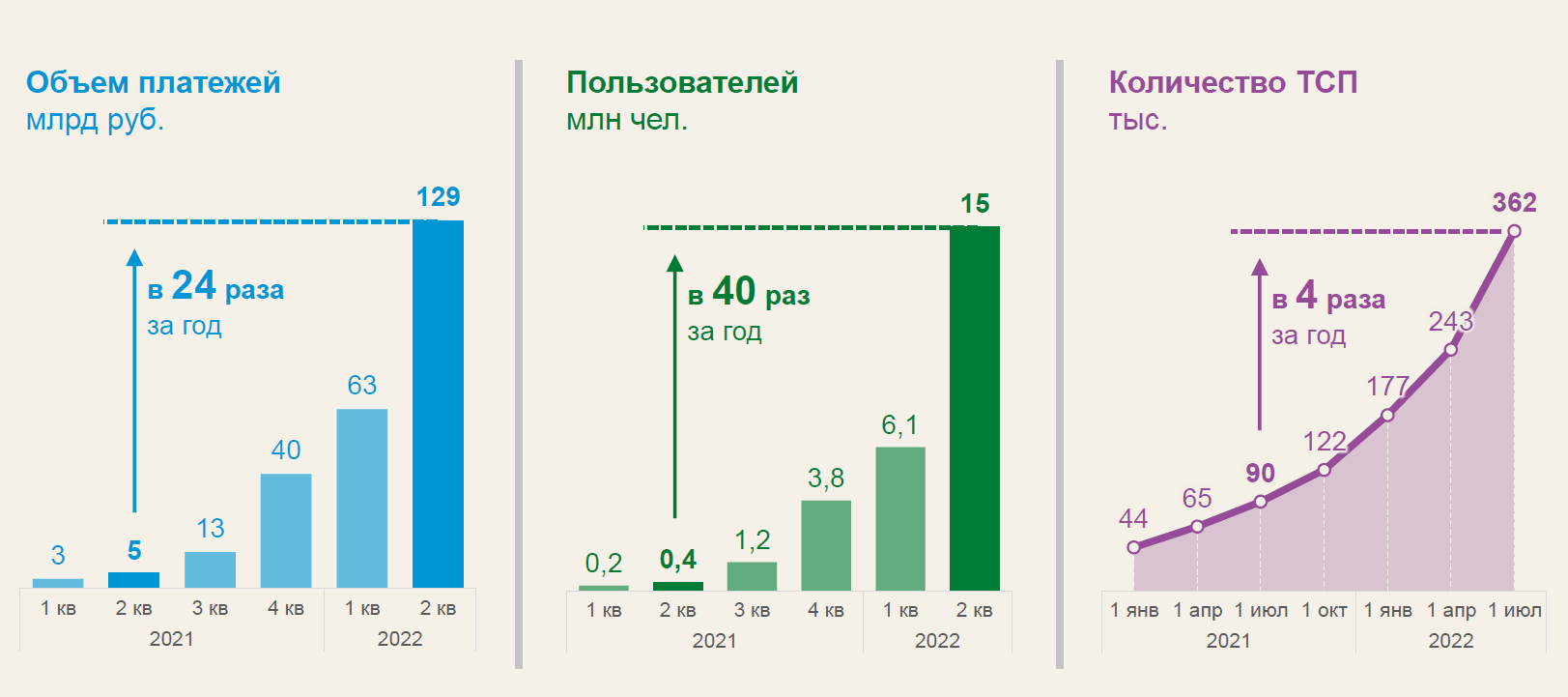 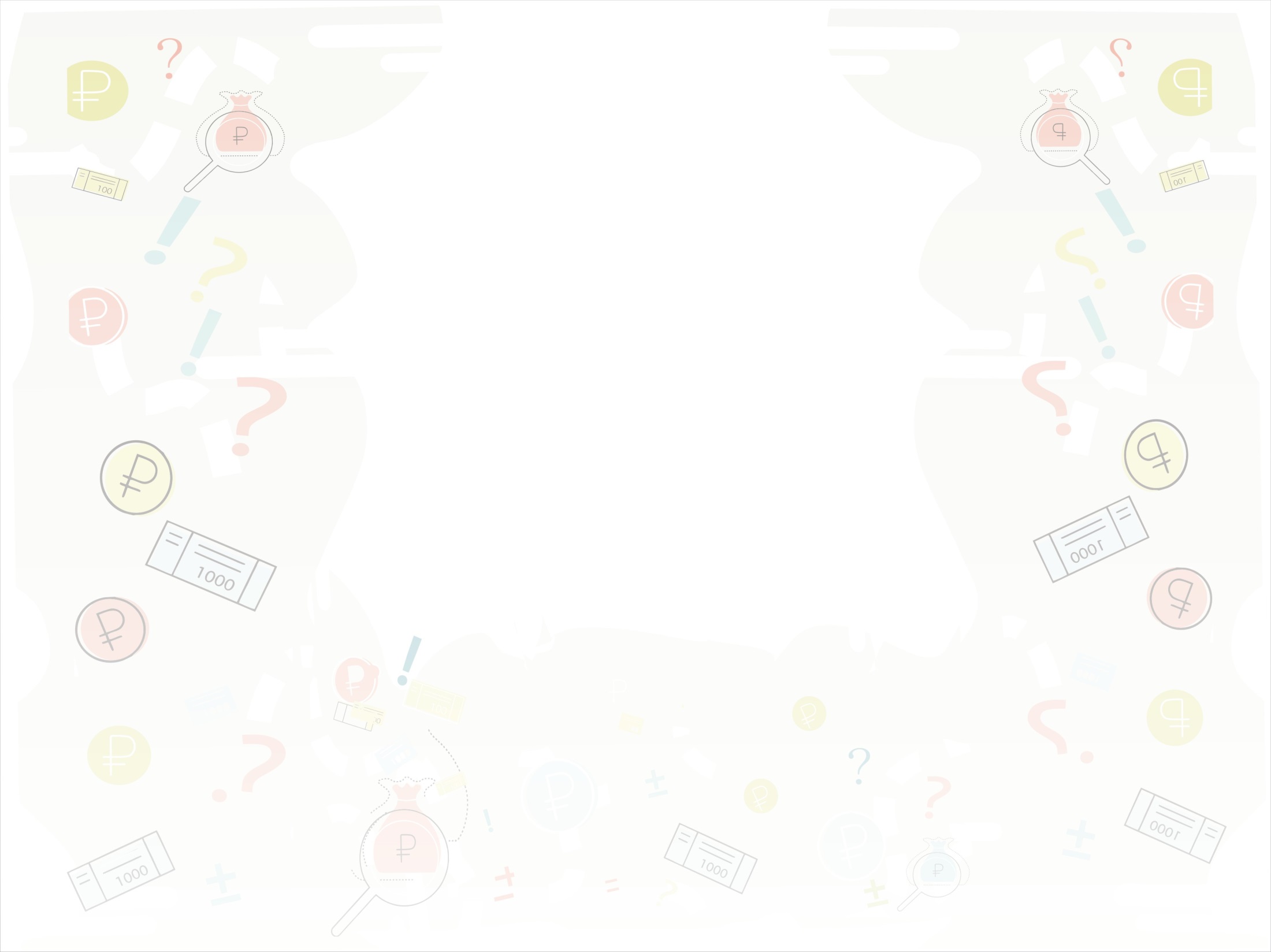 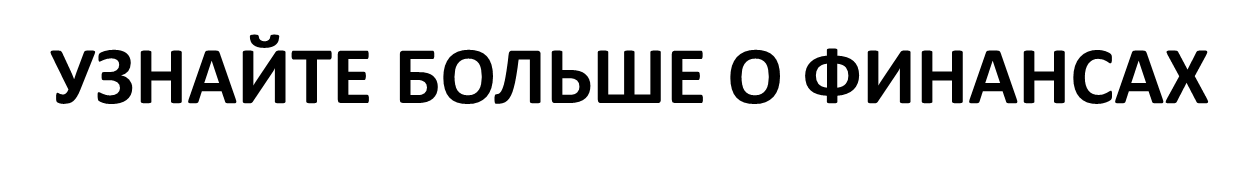 Читайте статьи и новости: www.fincult.info
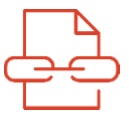 Задавайте вопросы: www.cbr.ru/Reception/
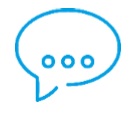 Звоните бесплатно: 8-800-300-3000
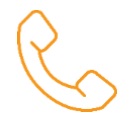 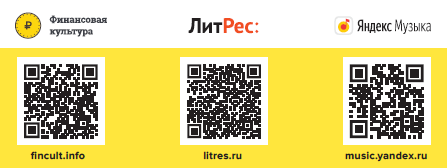 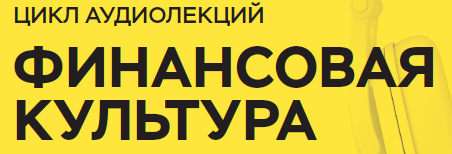